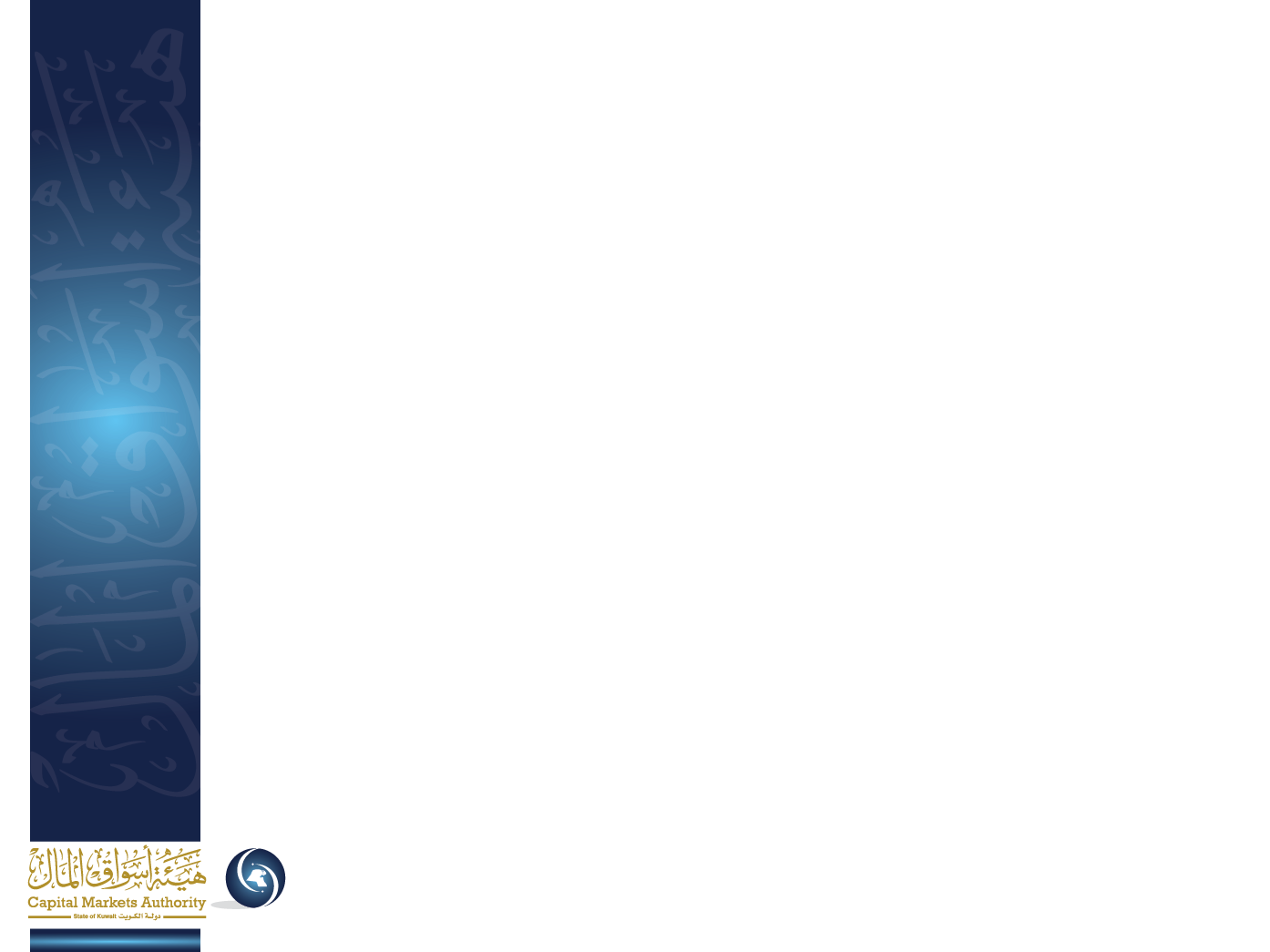 ورشة عمل
تعليمات حركة رؤوس أموال الشركات المساهمة وأدوات الدين وأسهم الخزينة

اسم المحاضر: مبارك عبدالله الرفاعي
الإدارة: إدارة تنظيم الشركات 
التاريخ : 2014/11/4
مقدمــــــــة
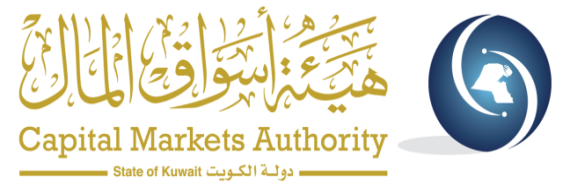 مقدمة عن الورشة:
تعقد هيئة أسواق المال هذه الورشة بغرض توعية الشركات المساهمة بالإجراءات الواجب عليها اتباعها للتقيد والالتزام بتعليمات الهيئة الخاصة بعمل إدارة تنظيم الشركات. 
تندرج إدارة تنظيم الشركات تحت قطاع تنظيم الأسواق، وتختص الإدارة بجميع الأعمال المتعلقة برؤوس أموال الشركات المساهمة (العامة/ المقفلة)، وكذلك فيما يتعلق بإصدار أدوات الدين (سندات/صكوك)، وتنقسم الإدارة إلى دائرتين هما:

 دائرة هيكلة رأس المال.
 دائرة الإصدارات والاكتتابات.
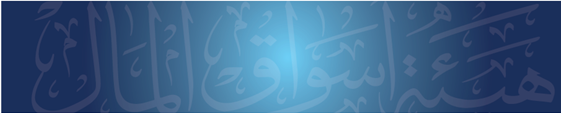 2
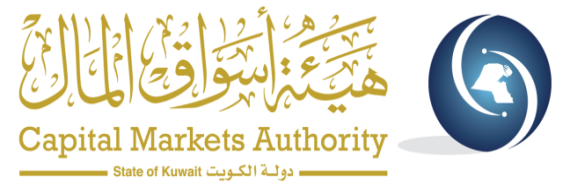 والتي تشرف على تنظيم الآتي:
حركة رؤوس أموال الشركات بالزيادة أو التخفيض.
شراء أو بيع أسهم الخزينة.
إصدار أدوات الدين (سندات، صكوك، أخرى).
نشرات الاكتتاب في طرح الأسهم أو إصدار أدوات الدين.
اعتماد بنود جدول أعمال جمعية حملة السندات والصكوك.
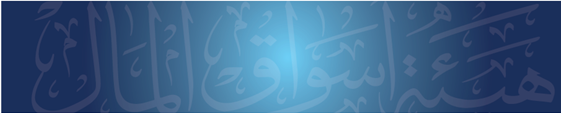 3
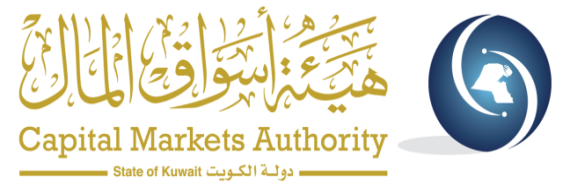 حركة رؤوس أموال الشركات بالزيادة أو التخفيض:
زيادة رأس المال بصورة نقدية.
زيادة رأس المال بصورة عينية.
زيادة رأس المال عن طريق توزيع أسهم منحة.
زيادة رأس المال عن طريق خيار شراء الأسهم للموظفين.
تخفيض رأس المال.
إعادة هيكلة رأس المال.
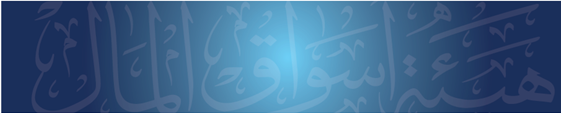 4
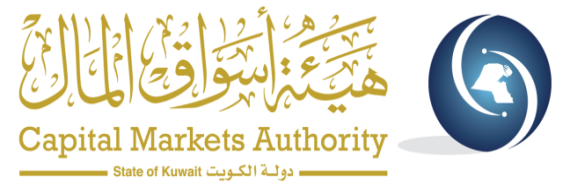 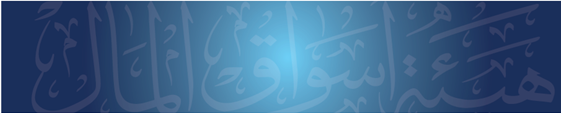 5
مثال
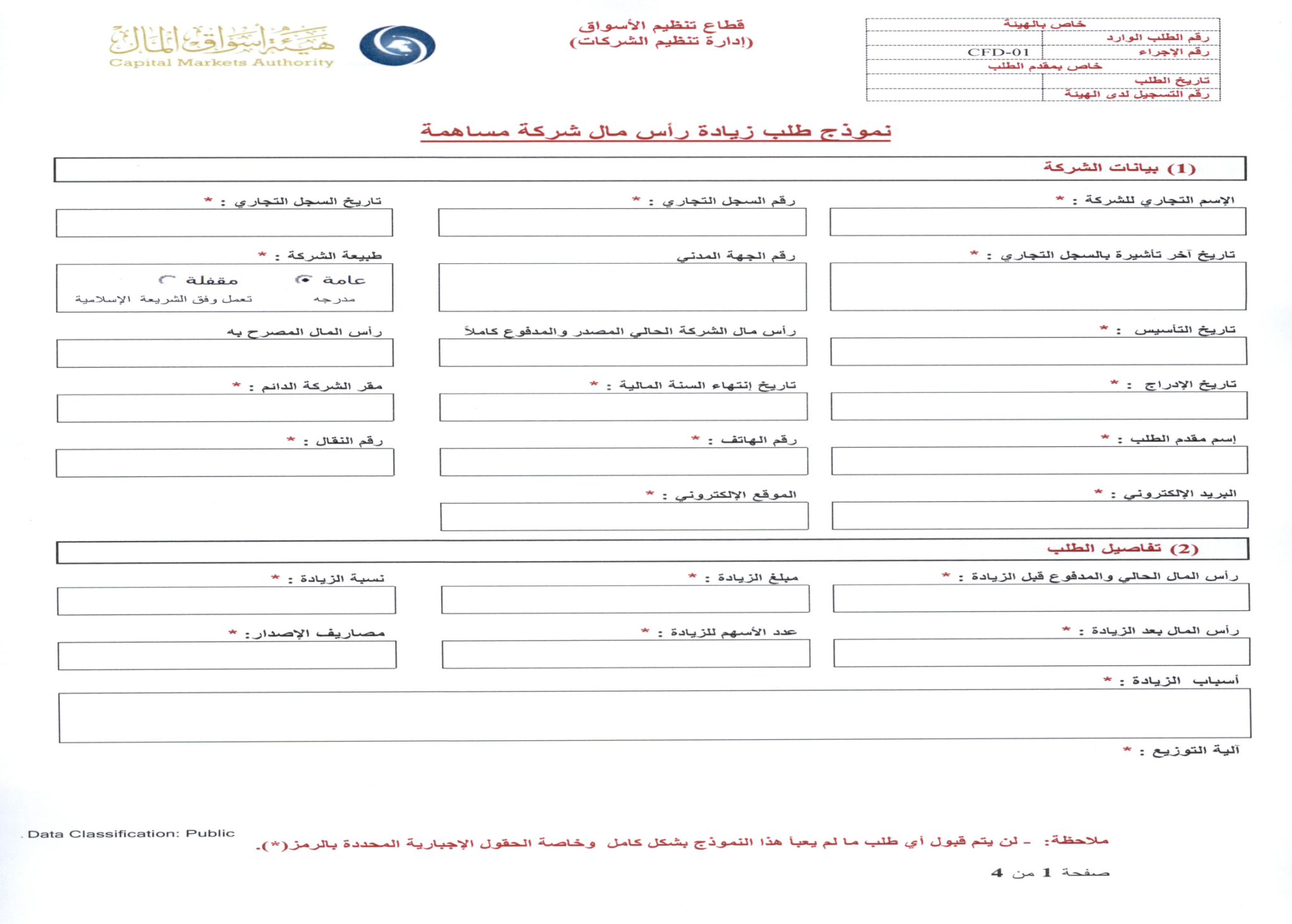 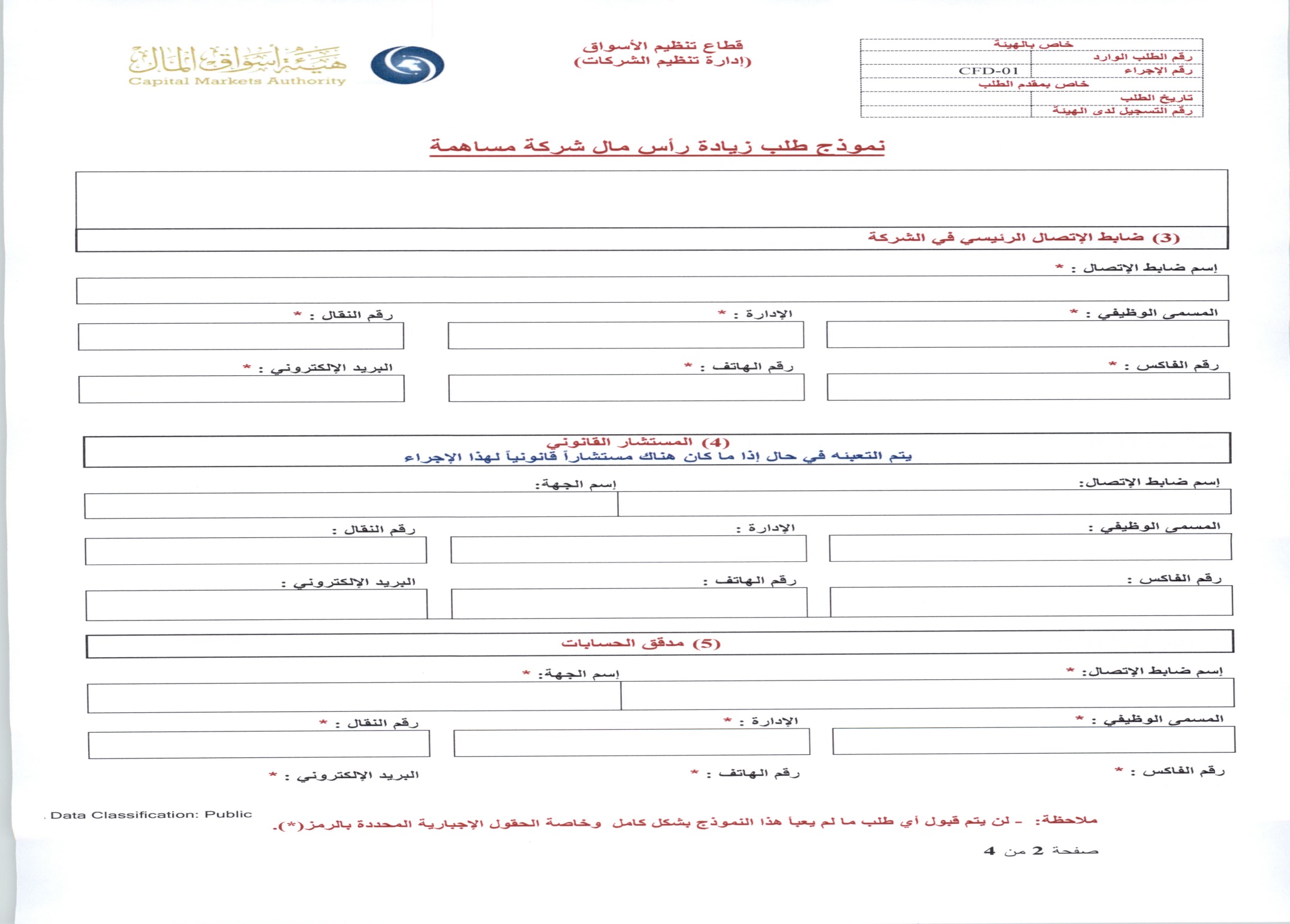 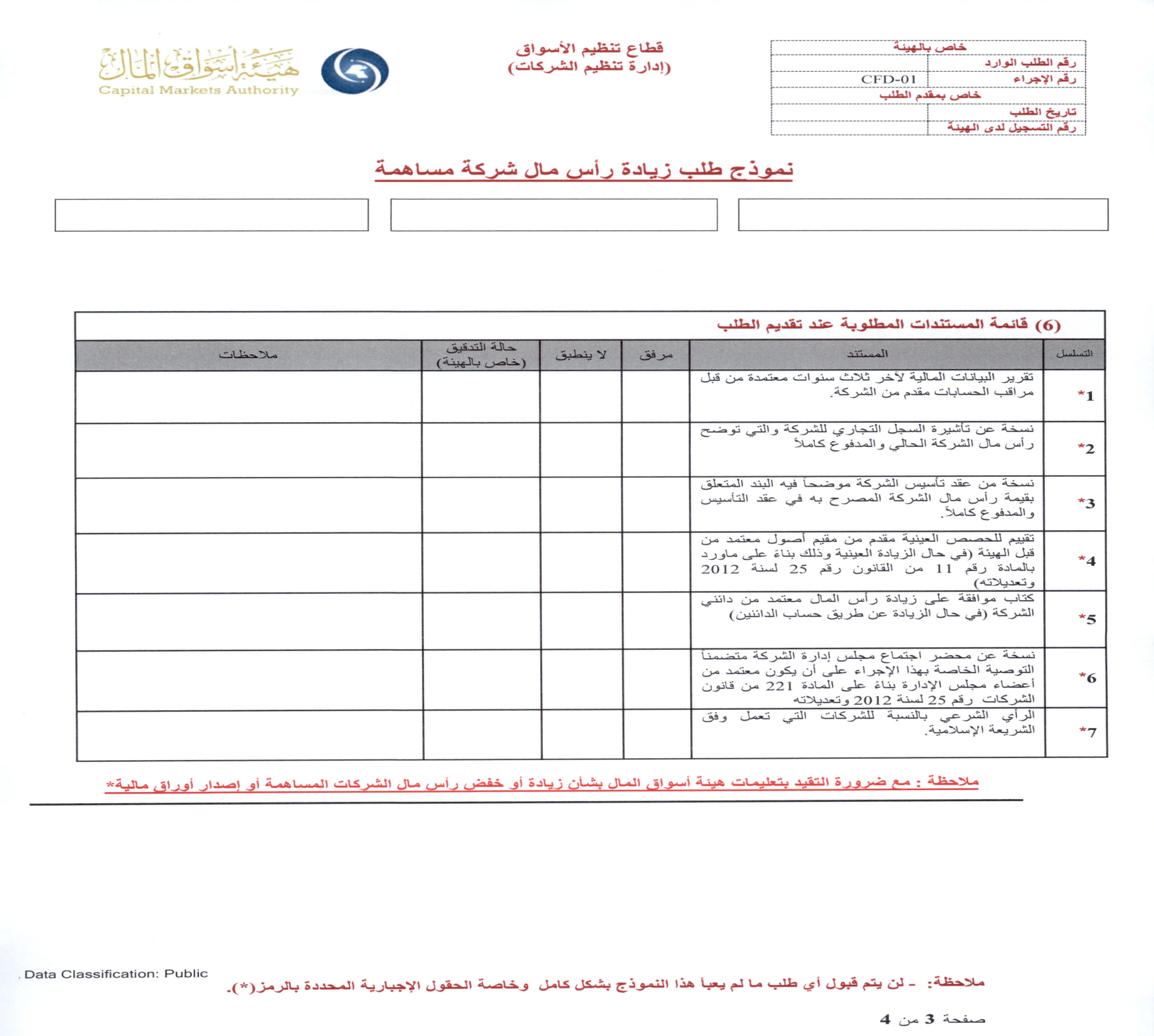 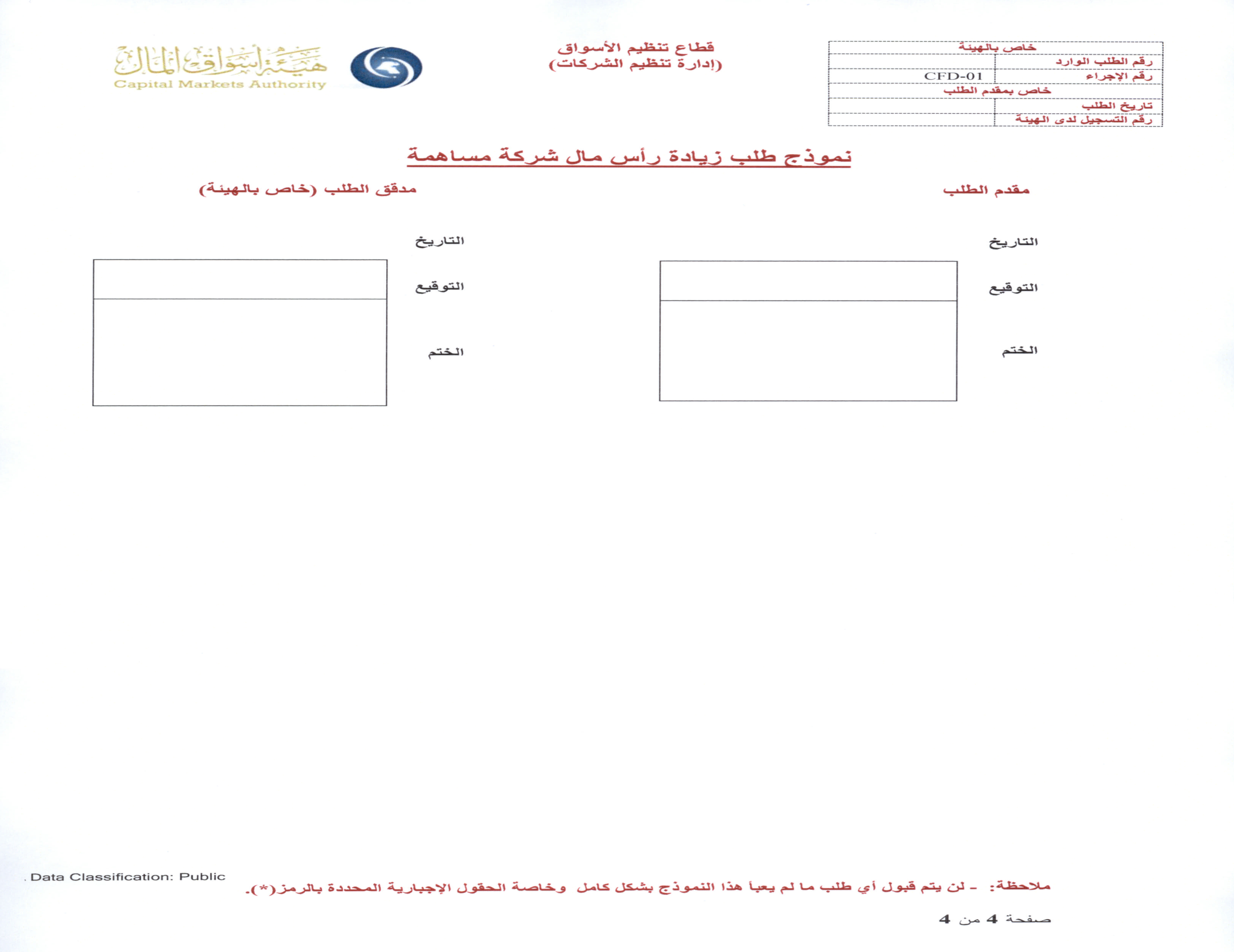 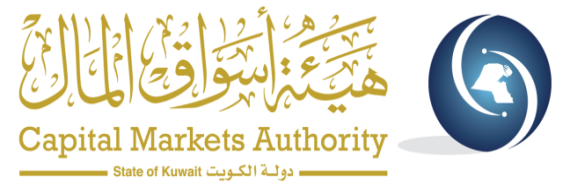 شراء أو بيع أسهم الخزينة:
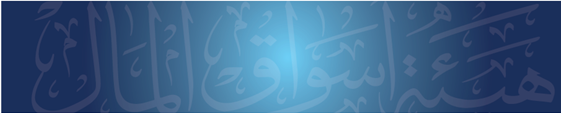 10
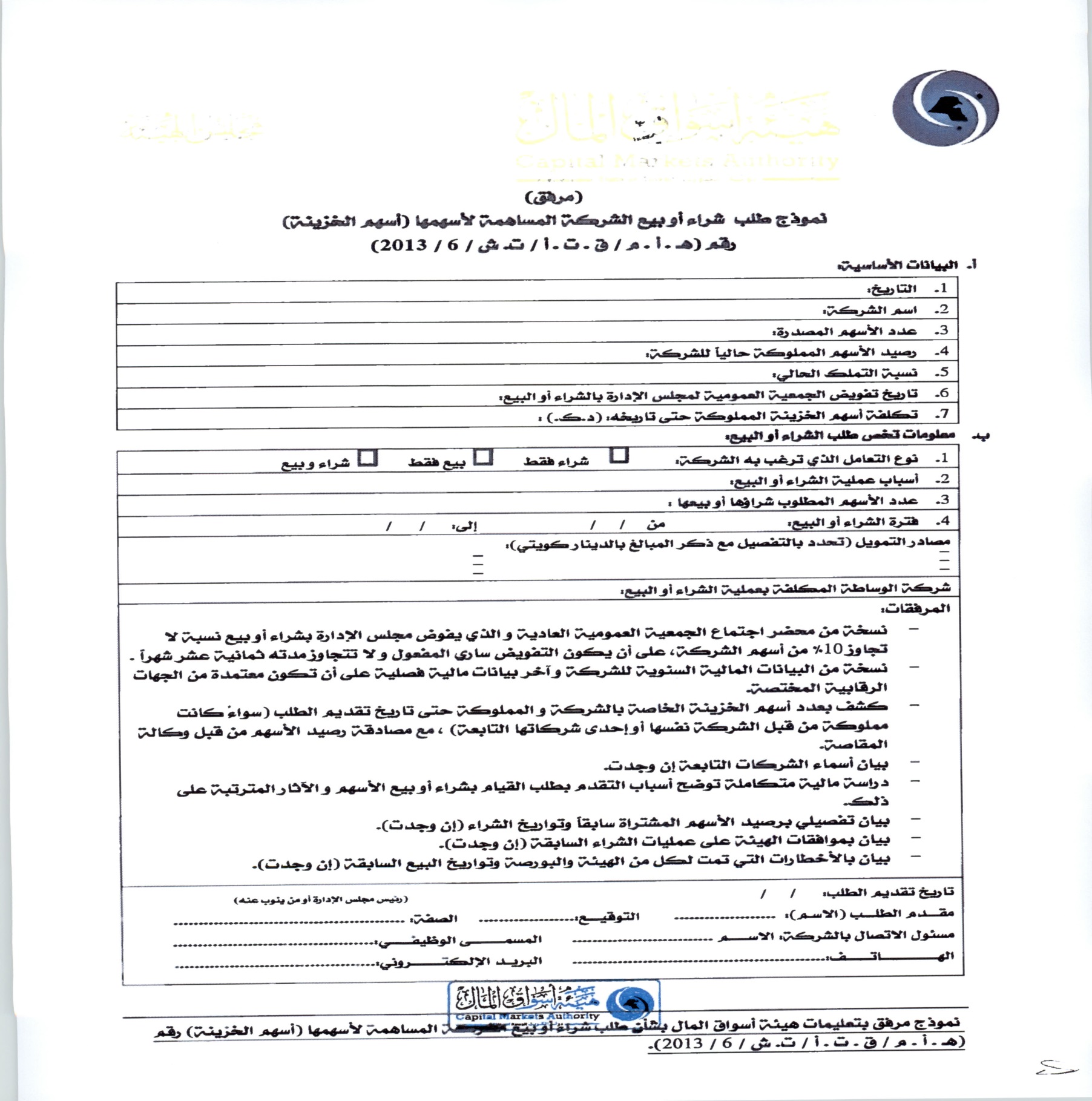 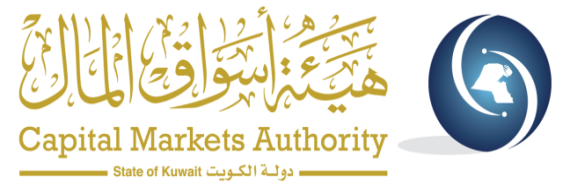 إصدار أدوات الدين (سندات، صكوك، أخرى):
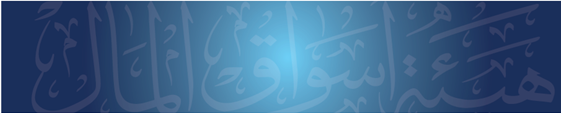 12
نشرات الاكتتاب لطرح الأسهم أو إصدار أدوات الدين:
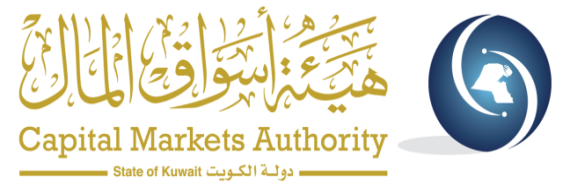 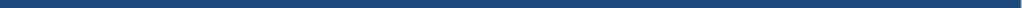 نشرة اكتتاب لطرح أسهم جديدة لشركة تحت التأسيس.
نشرة اكتتاب لطرح أسهم الزيادة النقدية في رأس المال. 
نشرة اكتتاب خاص للطرح الثانوي لأسهم قائمة.
نشرة اكتتاب الخاصة بإصدار وطرح وتسويق أدوات الدين.
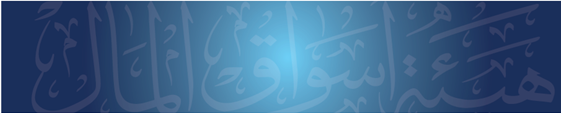 13
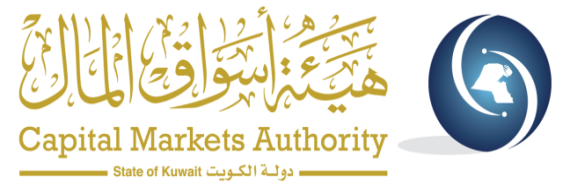 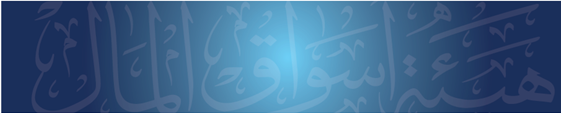 14
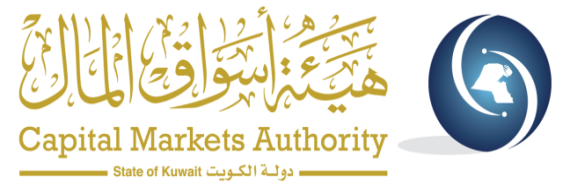 اعتماد بنود جدول أعمال جمعية حملة السندات والصكوك:
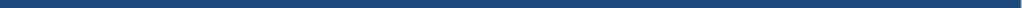 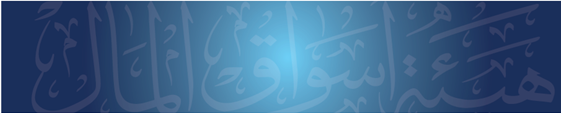 15
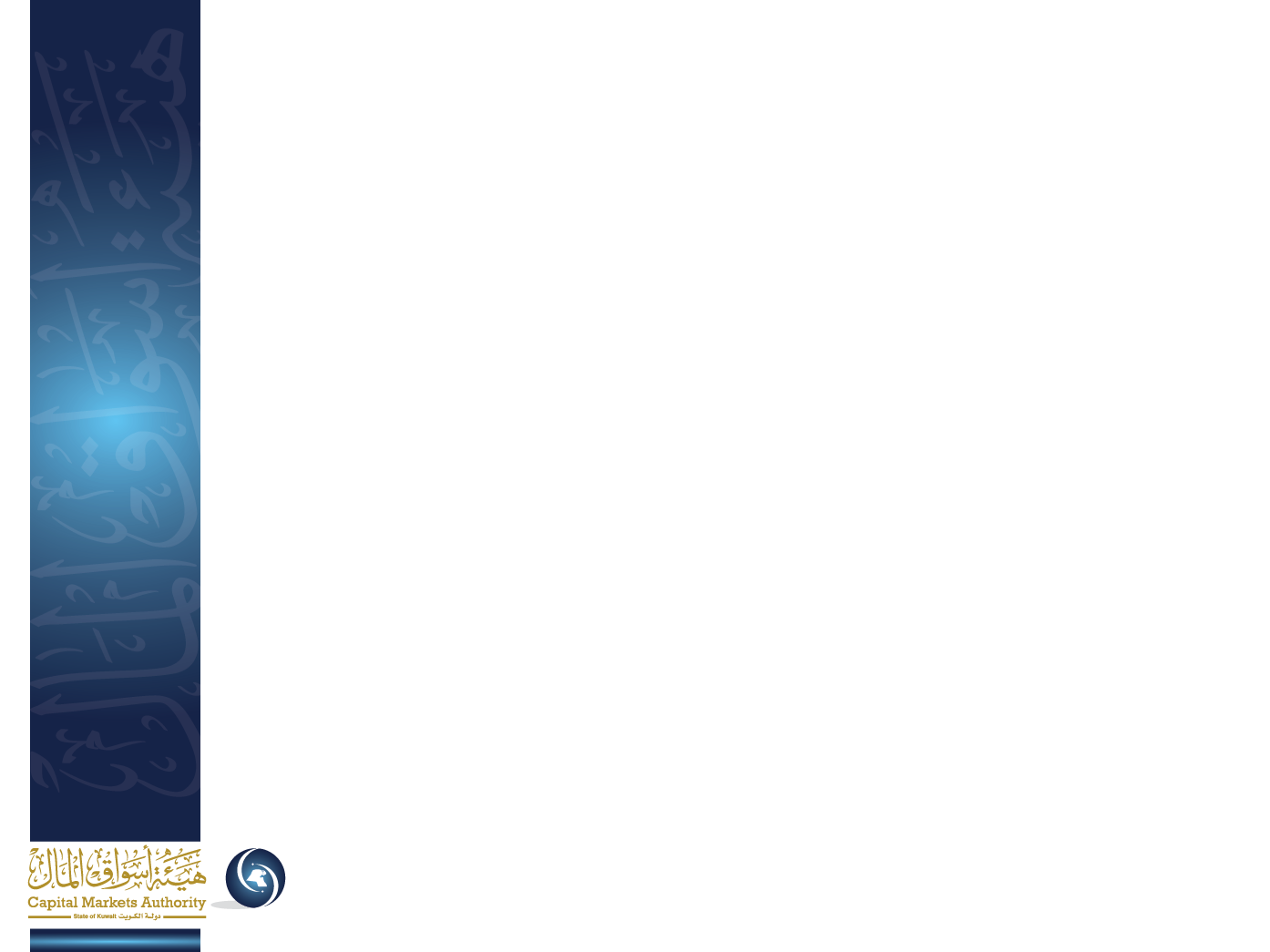 أخيراً
الأسئلة والأجوبة
مع أطيب التمنيات،،،